Forretningsdomænemodellen
Kommunernes It-Arkitekturråd d. 30. maj 2018
Views og mockup
Forretningsdomænemodel
30/5-2018
Forretningsdomænemodellen
FORRETNINGSOMRÅDER
Arbejdsmarked &Erhverv
Børn & Undervisning
Demokrati & Involvering
Administration & Organisation
Social & Sundhed
Miljø, Teknik & Forsyning
UNDEROMRÅDER
Arbejds-
marked
Social
Økonomi
Børn
Miljø
Kultur
Erhverv
Undervis-ning
Teknik
Sundhed
HR
Forsyning
Digitalise-ring
KLEs HOVEDGRUPPE EMNER
Sundhed


Kontante ydelser
Social service
Kommunens administrative
systemer Kommunens indkøb og udbud
Kommunens personale
Kommunens arbejdsmiljø
Kommunens selvforsyning
og fremstillingsvirksomhed
Kommunernes It-Arkitekturråd d. 30. maj 2018
‭Offentlige valg
Kulturhistoriske institutioner
‭Kulturvirksomhed‬
Biblioteker
Borgerlige forhold
Byggeri
Boliger
Veje og Trafik
Havne og Lufthavne
Forsyning
Fysisk planlægning og naturbeskyttelse
Parker, fritids-/idrætsanlæg og landskabspleje mv.
Spildevand og vandløb
Affald og genanvendelse
Miljøbeskyttelse
Folkeskoleundervisning
Uddannelse
Folkeoplysning og ungdomsskoler

Dagtilbud
Erhvervsforhold
Regulering af private erhverv


Kontante ydelser
Arbejdsmarked og beskæftigelsesindsats
KLEs GRUPPER
Forretningsdomænemodellen
Kommune on a page – Modellens 3 første niveauer
Social & Sundhed
Børn & Læring
Demokrati & Involvering
Administration & Organisation
Arbejdsmarked &Erhverv
Miljø, Teknik & Forsyning
Kommunernes It-Arkitekturråd d. 30. maj 2018
Forretningsdomænemodellen
Kommune on a page – Modellens 4 første niveauer
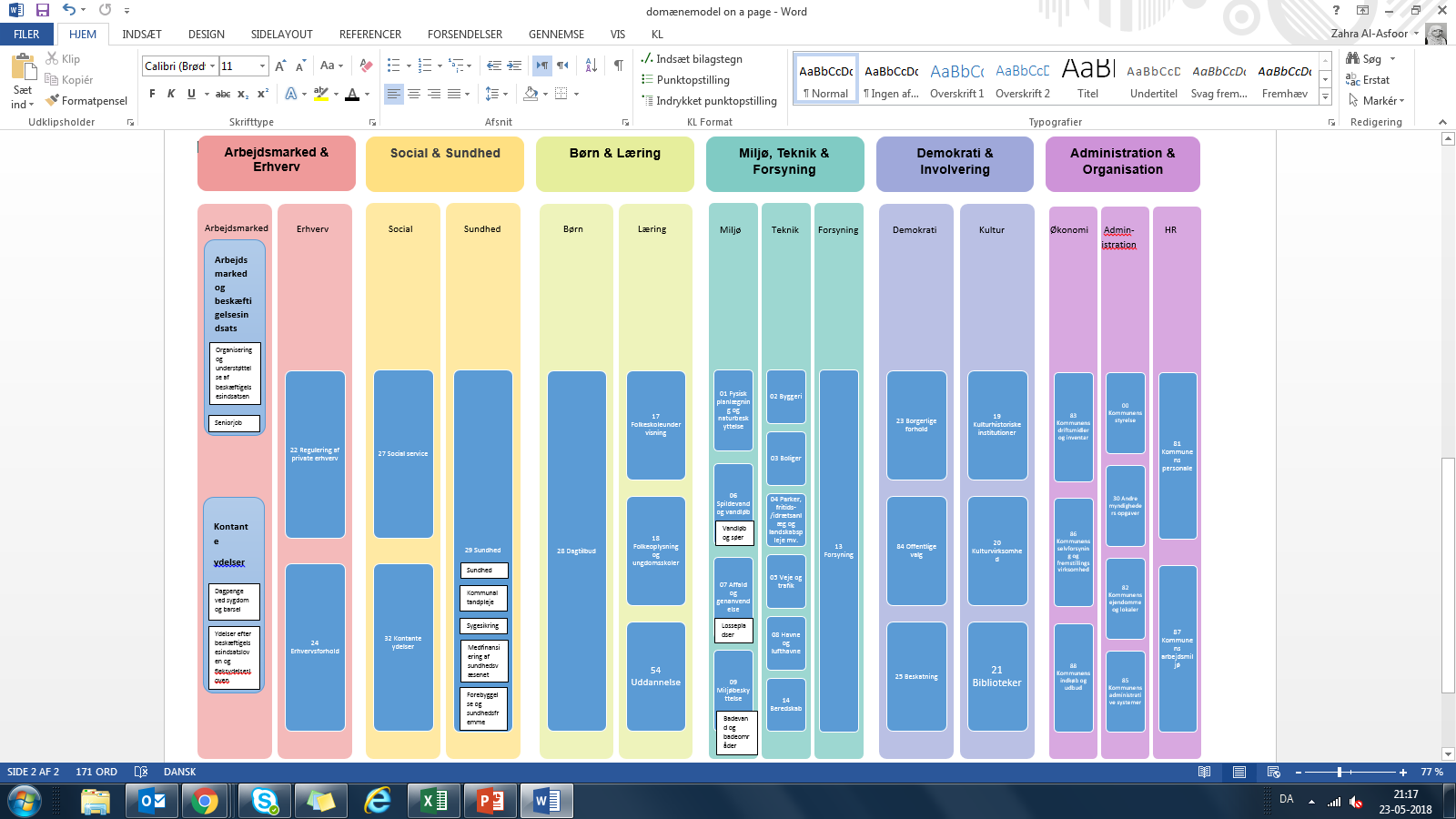 Kommunernes It-Arkitekturråd d. 30. maj 2018
Forretningsdomænemodellen
Kommune on a page – Modellens 3 første niveauer samt produkter
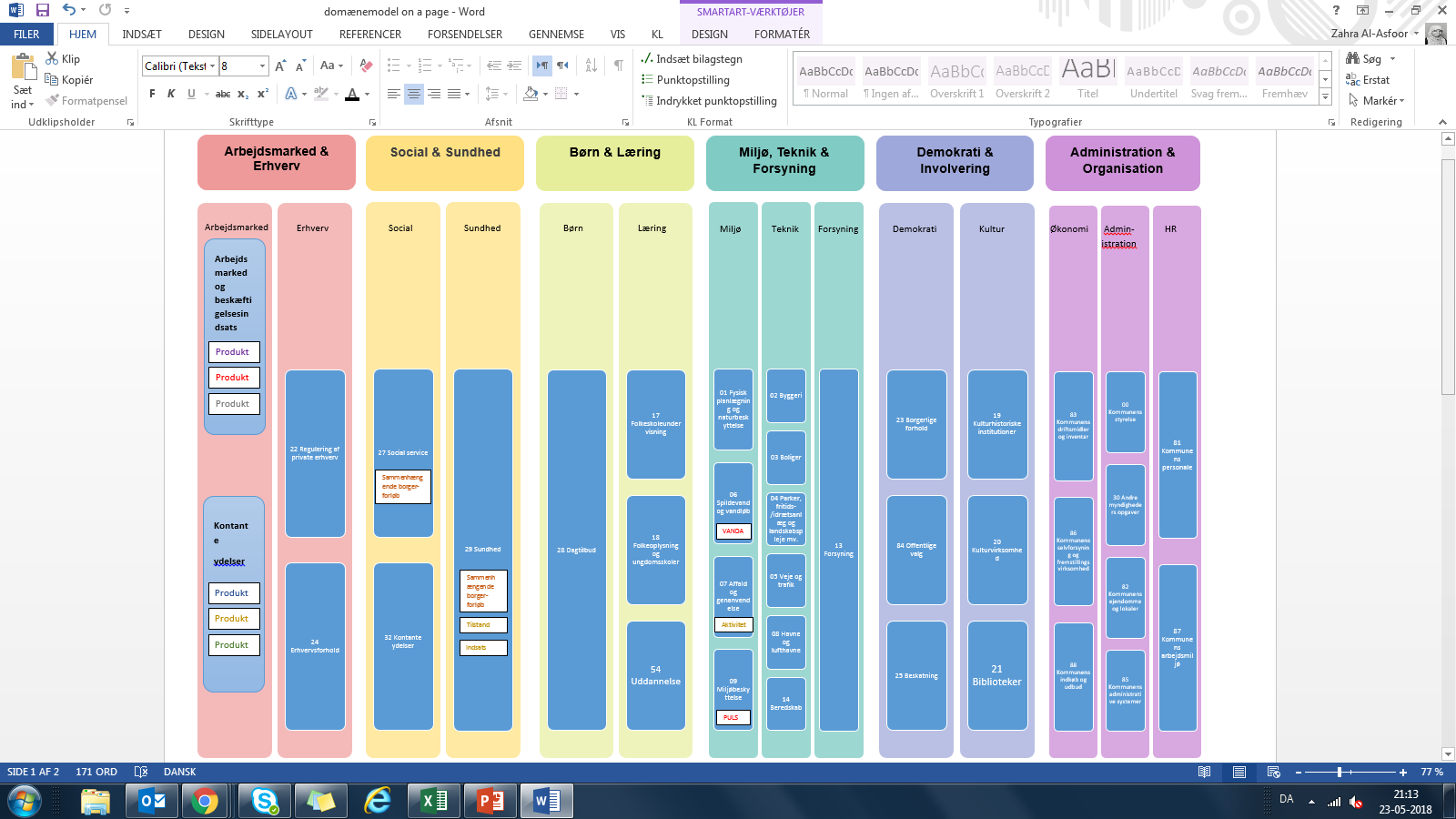 Kommunernes It-Arkitekturråd d. 30. maj 2018
Forretningsdomænemodellen
Mock-Up
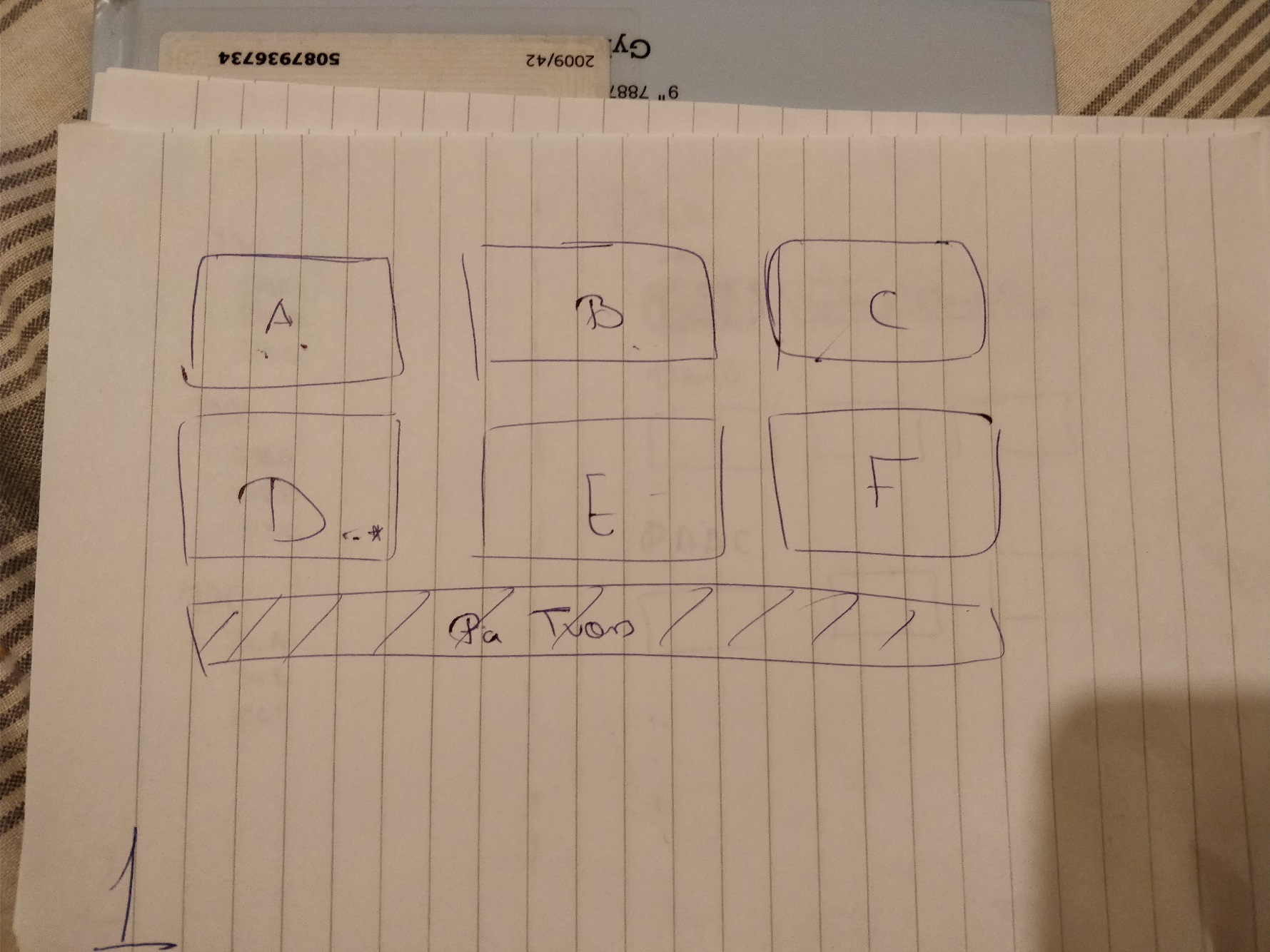 Kommunernes It-Arkitekturråd d. 30. maj 2018
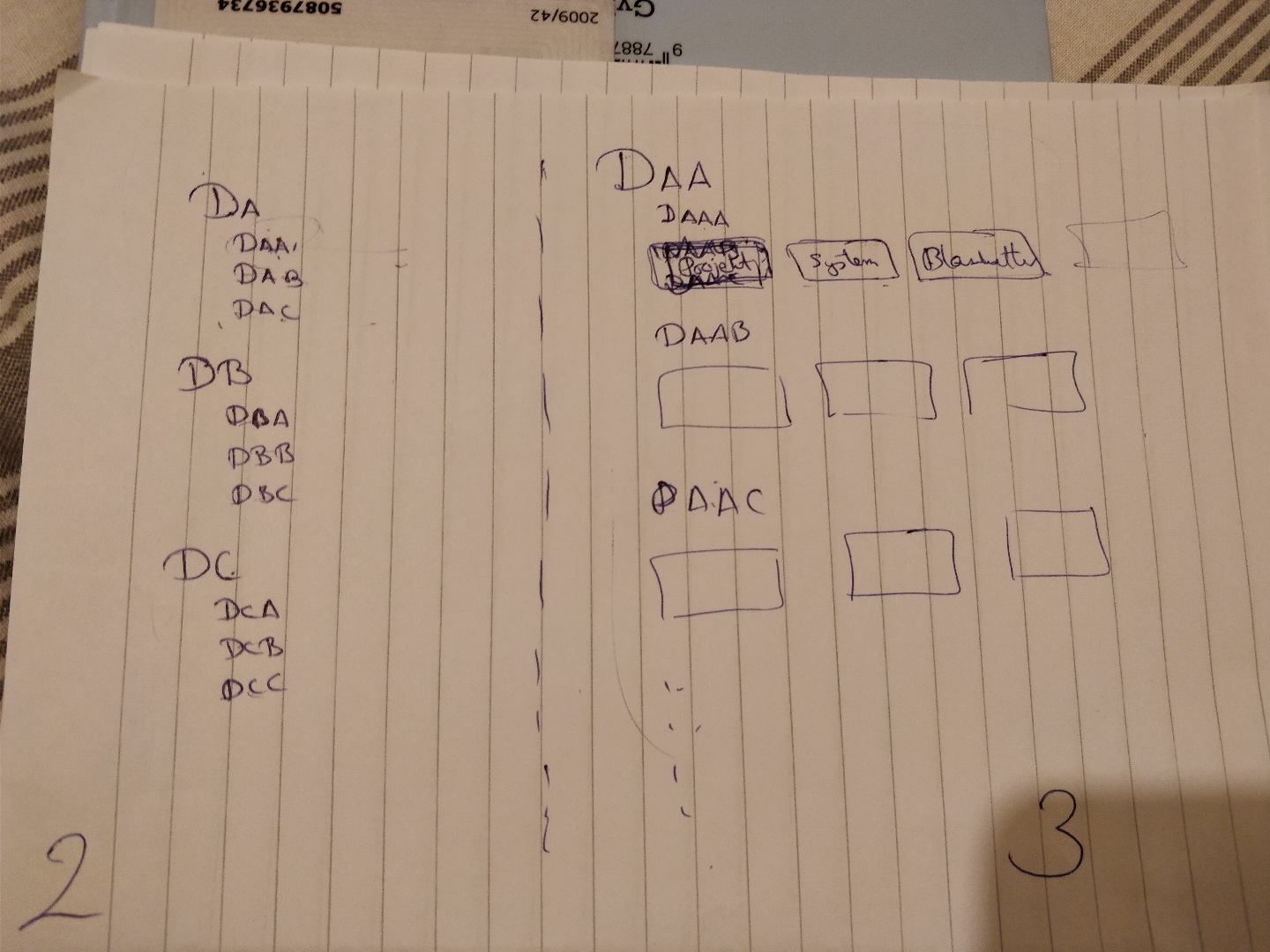 Forretningsdomænemodellen
Kommunernes It-Arkitekturråd d. 30. maj 2018
Spørgsmål & Forslag til videre proces